TEMA 1.1 Generalidades del sistema digestivo. 

Título: 
Principales características del origen embriológico del sistema digestivo. Sistema digestivo: Concepto, componentes y funciones. Cavidad oral: Componentes. Masticación. Glándulas salivales. Características morfofuncionales. Funciones de la saliva.
Aparato Digestivo
Conjunto de órganos que intervienen  en
la función de digestión que  consiste  en
la transformación mecánica y química de 
los alimentos en sustancias  asimilables
por el organismo.
Funciones generales del sistema digestivo
FUNCIONES PRINCIPALES DEL SISTEMA DIGESTIVO.
Digestión: transformación de las complejas moléculas de los alimentos en sustancias utilizables por el organismo, mediante procesos mecánicos y químicos.
Absorción: proceso mediante el cual las sustancias simples obtenidas en la digestión de los alimentos pasan a la sangre.
Eliminación (defecación): los productos de desechos de la digestión de los alimentos son eliminados al formarse las heces fecales.
Defensiva: la acidez de los jugos gástricos destruyen los microorganismos patógenos que llegan al sistema digestivo.
Exocrina: participan glándulas cuyas secreciones intervienen en la digestión como por ejemplo: las  glándulas salivales, gástricas, intestinales, el  hígado y el  páncreas exocrino.
[Speaker Notes: Digestión:transformación de las complejas moléculas de los alimentos en sustancias simples fácilmente utilizables por el organismo,mediante procesos mecánicos y químicos.
Absorción:es el proceso mediante el cual las sustancias simples obtenidas en la digestión de los alimentos pasan de las distintas porciones o segmentos del canal alimentario a la sangre.
Eliminación (defecación) :los productos de desechos de la digestión de los alimentos son eliminados al formarse las heces fecales.
Defensiva:la acidez de los jugos gástricos destruyen los microorganismos patógenos que llegan al sistema digestivo.
Exocrina : participan numerosas glándulas cuyas secreciones intervienen en la digestión como por ejemplo:
Las  glándulas salivales, gástricas, intestinales, el  hígado y el  páncreas exocrino.]
COMPONENTES
Canal alimentario

1-Cavidad bucal.
2-Faringe.
3-Esófago.
4-Estómago.
5-Intestino delgado.
6-Intestino grueso.
Glándulas    anexas

1-Glándulas Salivales (parótida, sublingual  y submandibular). 
2-Hígado.
3-Páncreas.
[Speaker Notes: El sistema digestivo está compuesto por el canal alimentario que es un tubo que comienza en la boca y termina en el ano por lo que se inicia en la cabeza, pasa por el cuello, cavidad torácica, abdominal y pélvica y termina en la región perineal Y glándulas anexas a este canal, cuyos conductos se abren en la cavidad bucal y en el intestino delgado.
.]
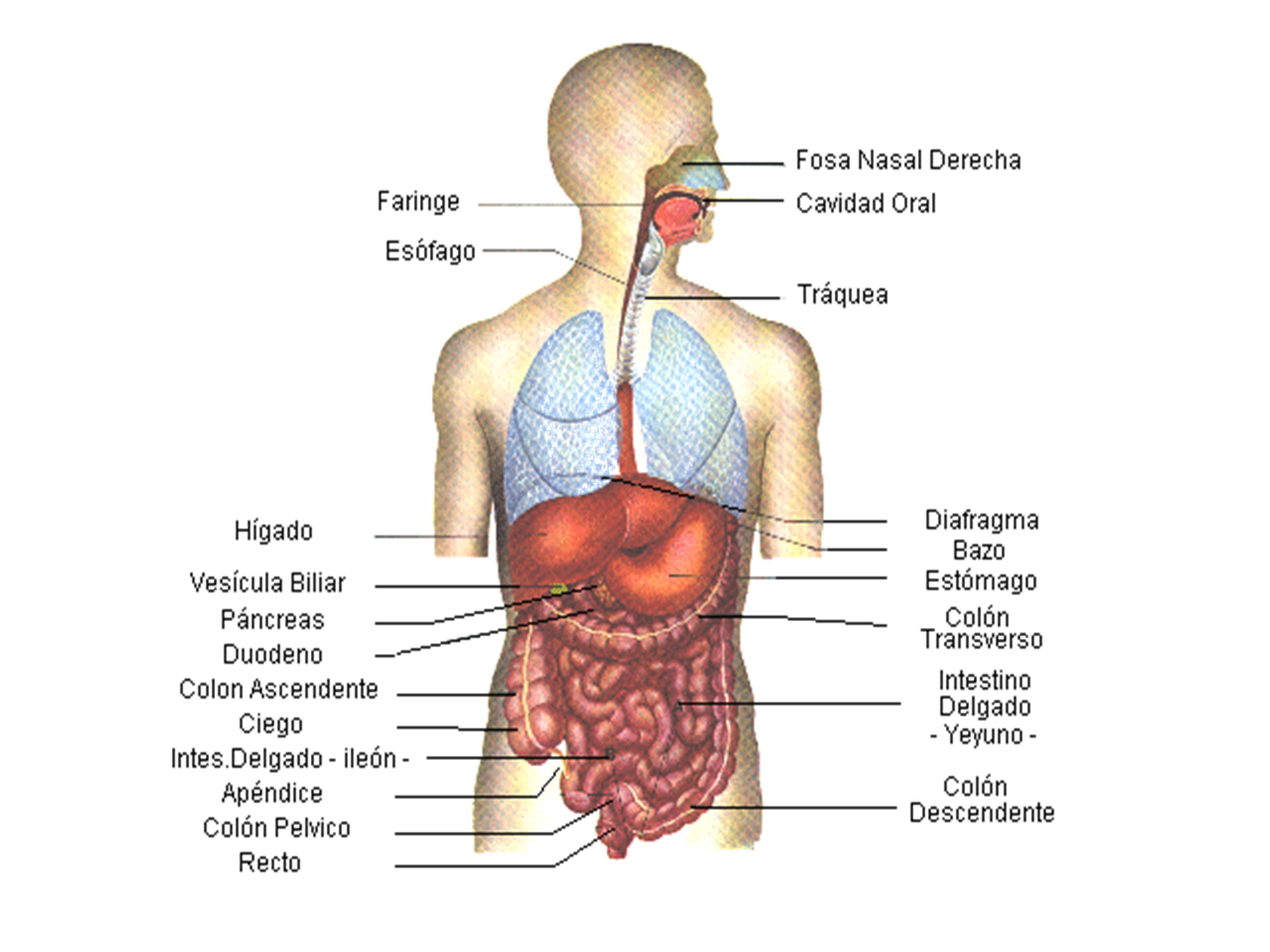 Canal alimentario
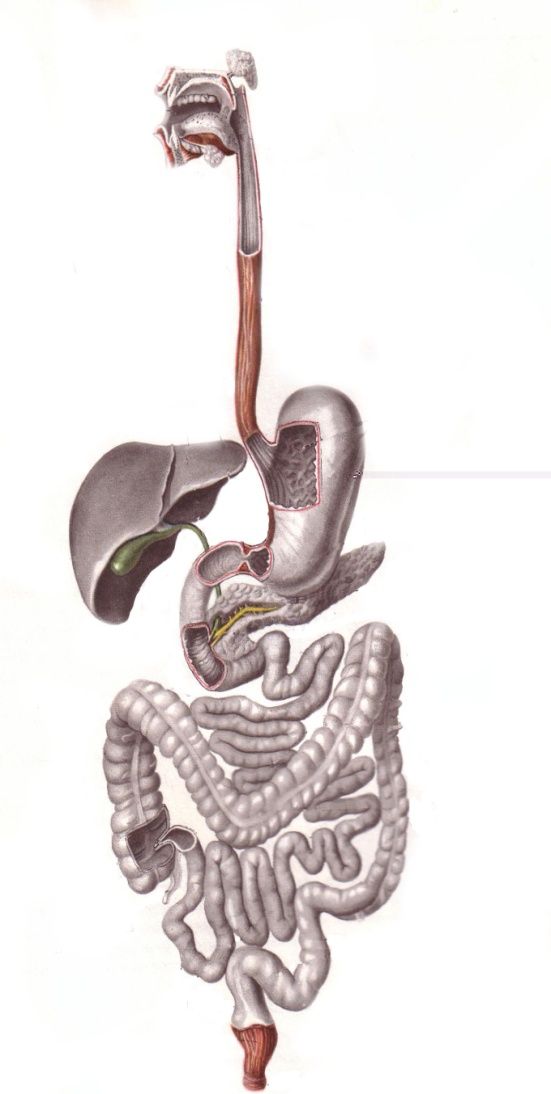 Cavidad oral
Faringe
Esófago
Estómago
Intestino Delgado
Intestino Grueso
Glándulas Anexas ( Situadas en cavidad bucal)
Glándulas salivales Mayores
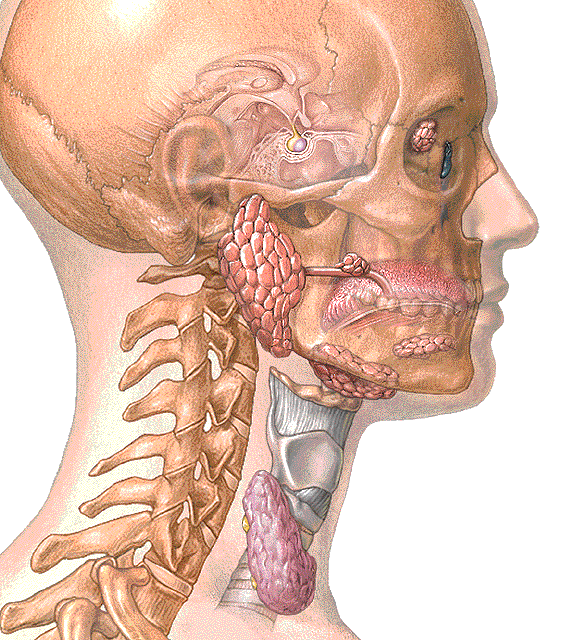 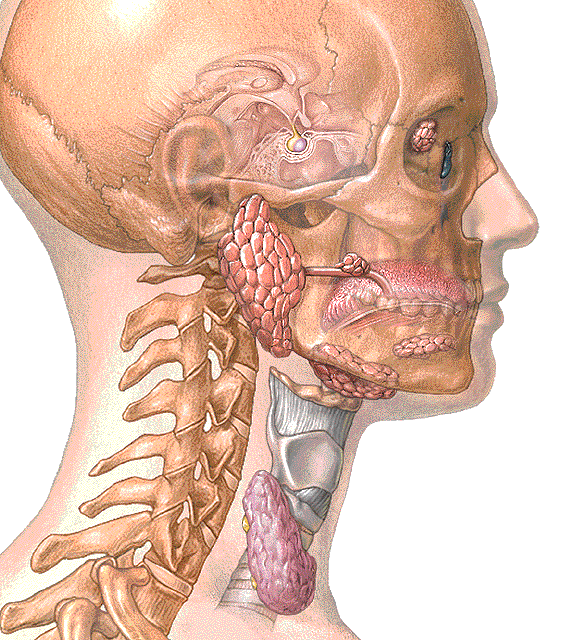 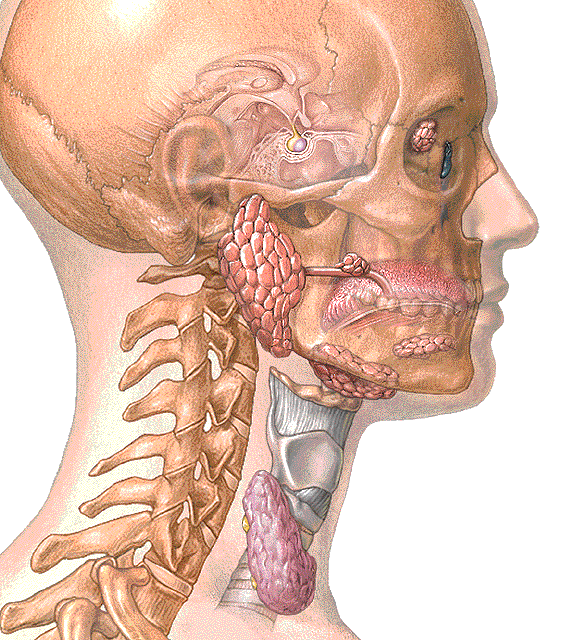 Parótida
Submandibular
Sublingual
Glándulas salivales menores
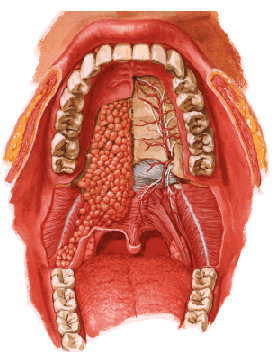 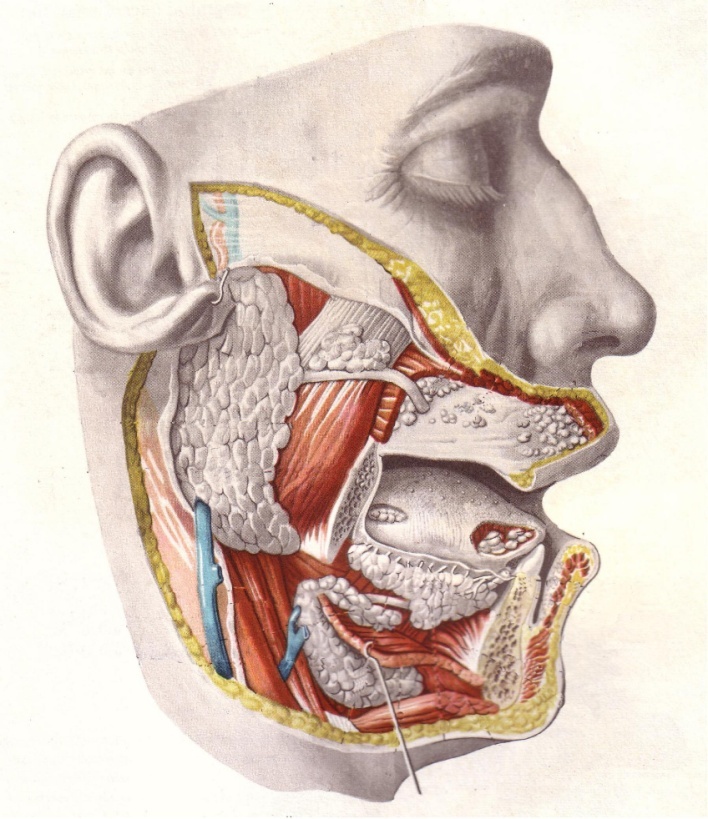 Palatinas
Bucales
Labiales
Linguales
Glándulas Anexas (Situadas en cavidad abdominal)
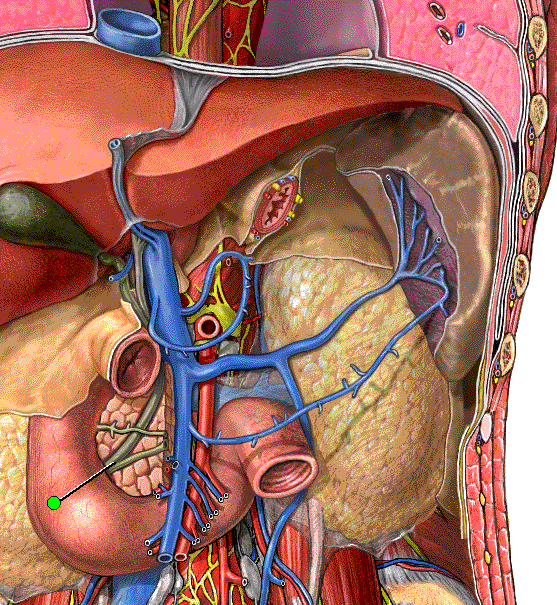 Hígado
Páncreas
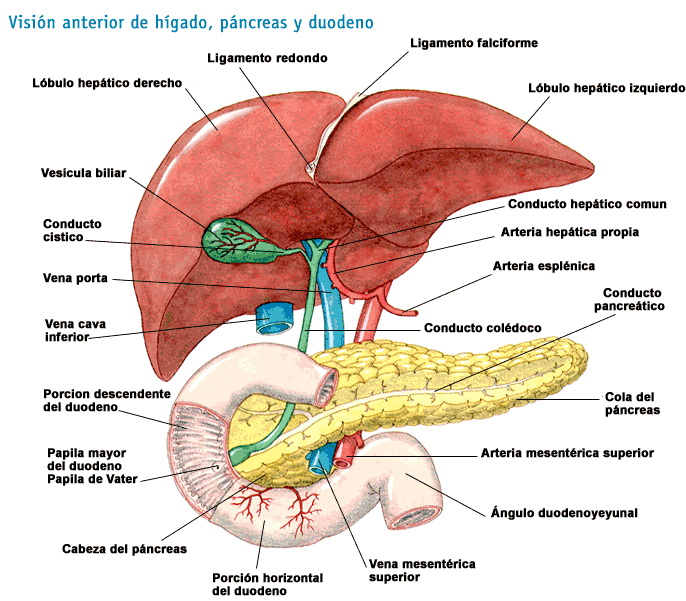 Lóbulo hepático izquierdo
Duodeno
Páncreas
33
11
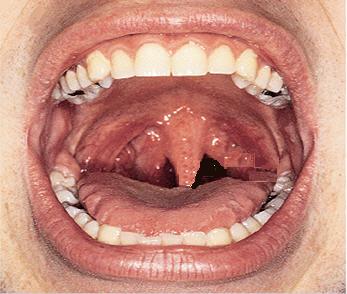 CAVIDAD  BUCAL
Situada en la parte inferior y media de la cara, debajo de la cavidad nasal.
Primer  segmento   del   canal alimentario donde    se    encuentran   los dientes y la lengua. En el comienza   la   digestión.
Funciones: La  masticación,  insalivación, y deglución aunque también actúa como vía respiratoria auxiliar y dispositivo auxiliar de la fonación.
[Speaker Notes: La boca es el  primer segmento del tubo digestivo. Sus estructuras participan en procesos digestivos como la ingestión, la masticación y la deglución de los alimentos, forman parte además del aparato de fonación. 
La integridad de sus estructuras es por tanto de extraordinaria importancia.]
CAVIDAD ORAL PROPIAMENTE DICHA
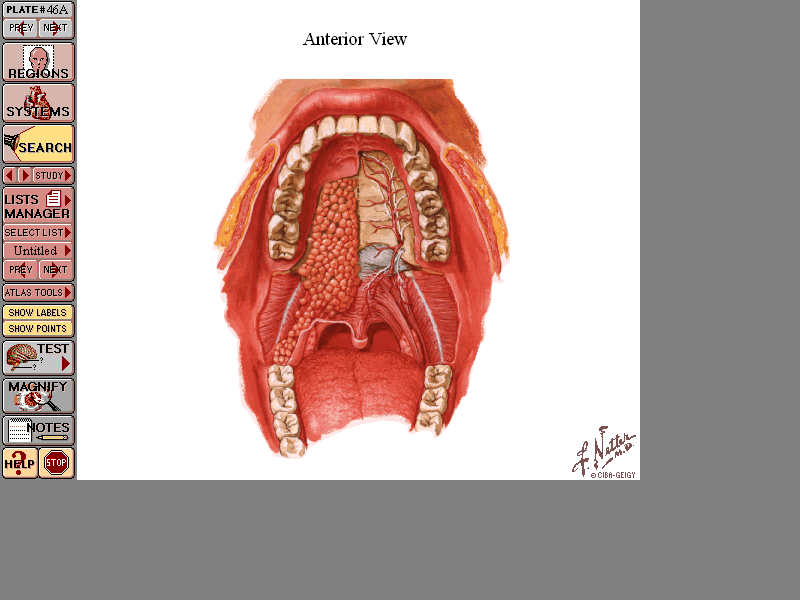 Paladar
Istmo de las fauces
Lengua
Arcos alveolodentarios
[Speaker Notes: La cavidad oral propiamente dicha está delimitada por los arcos alveolodentarios por delante y lateralmente, por arriba el paladar a modo de un techo y por debajo los músculos milohioideos. Esta cavidad es ocupada casi totalmente por la lengua y se comunica libremente por detrás con la faringe a través del istmo de las fauces.]
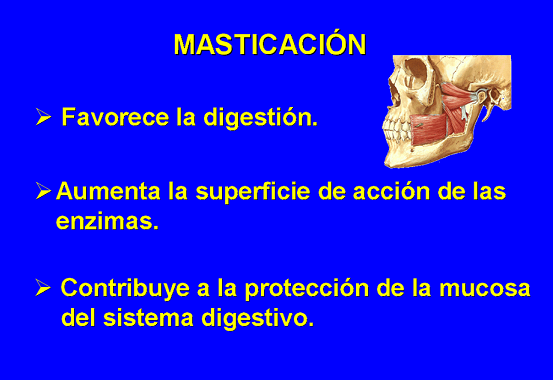 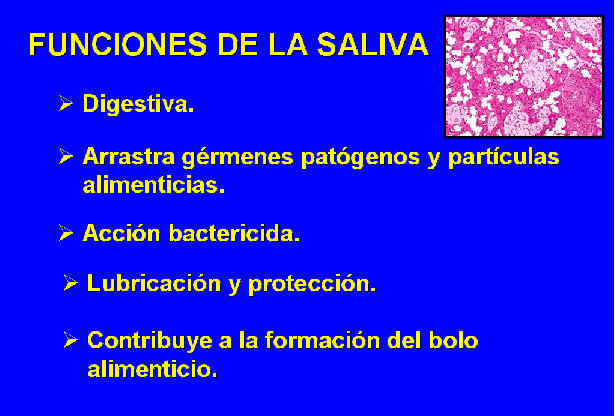 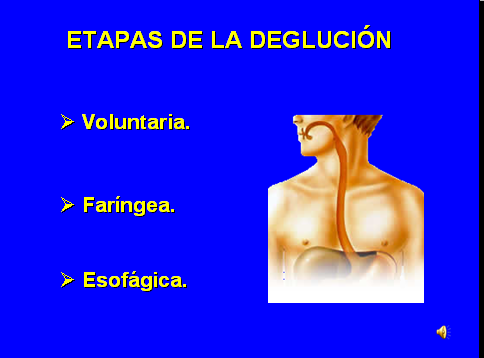 BIBLIOGRAFÍA
Morfología Humana II. Rosell. Dovale. Alvares. Tema V, capítulo 37, pág. 210-232.

Tratado de Fisiología Médica. Guyton-Hall. Tomo I. Unidad XII. Capítulos 62, 63 y 64, pág. 859, 871-876 y 883-893.